« L’imagerie médicale au service de l’anatomo-pathologie : enjeux et défis »19 décembre 2017 – AVIESAN (Paris)
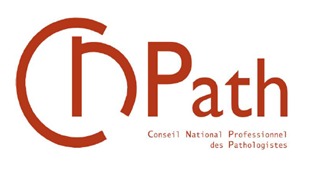 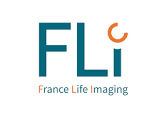 Appel à Manifestation d’Intérêt

Nom de l’entreprise